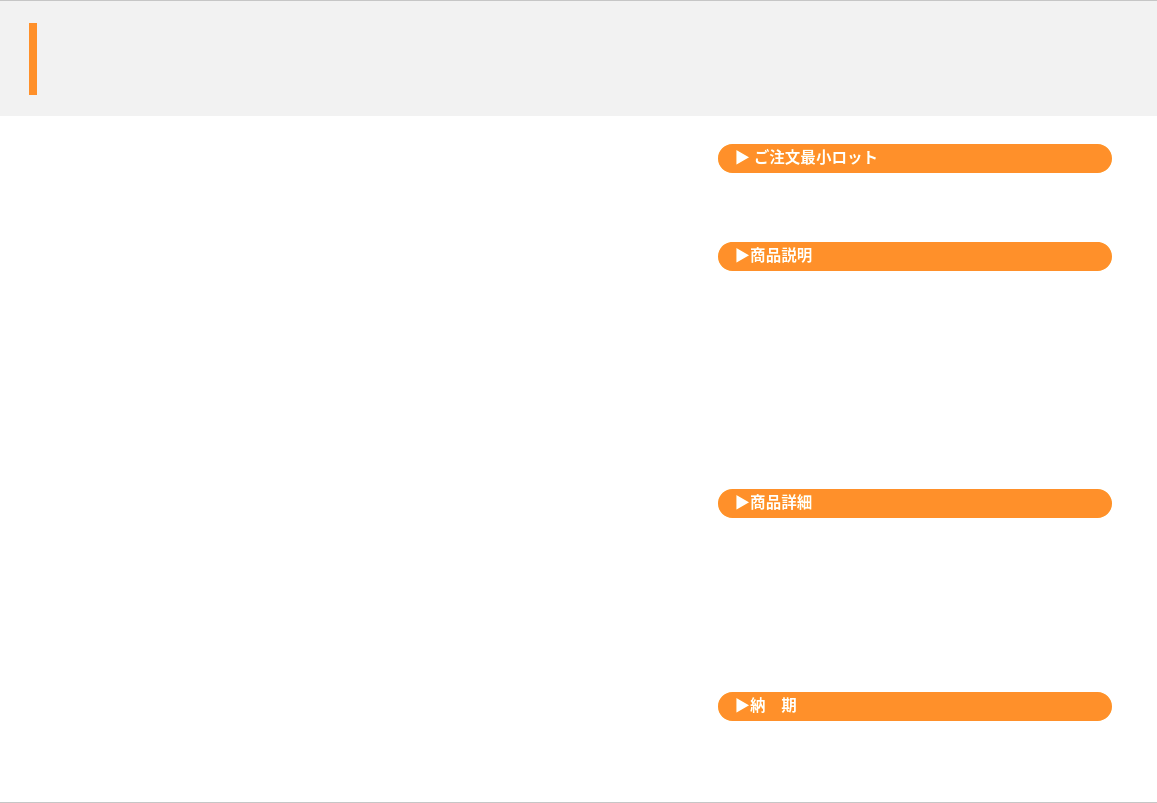 プルバックカー（オリジナルシール貼り）
子供向けノベルティに最適
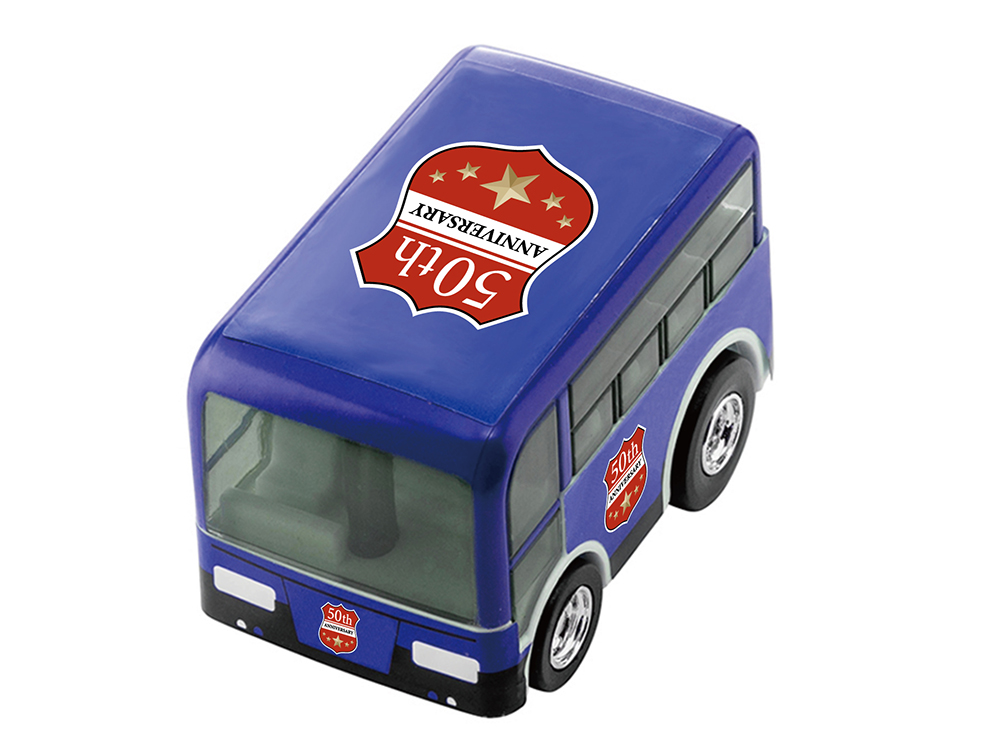 10,000個から
既製のバスやトラックにオリジナルフルカラーシール貼り
品　番　　org505
サイズ　　
材　質　　ABS等
印　刷　　フルカラーシール貼り
外　装　　個別PP袋入
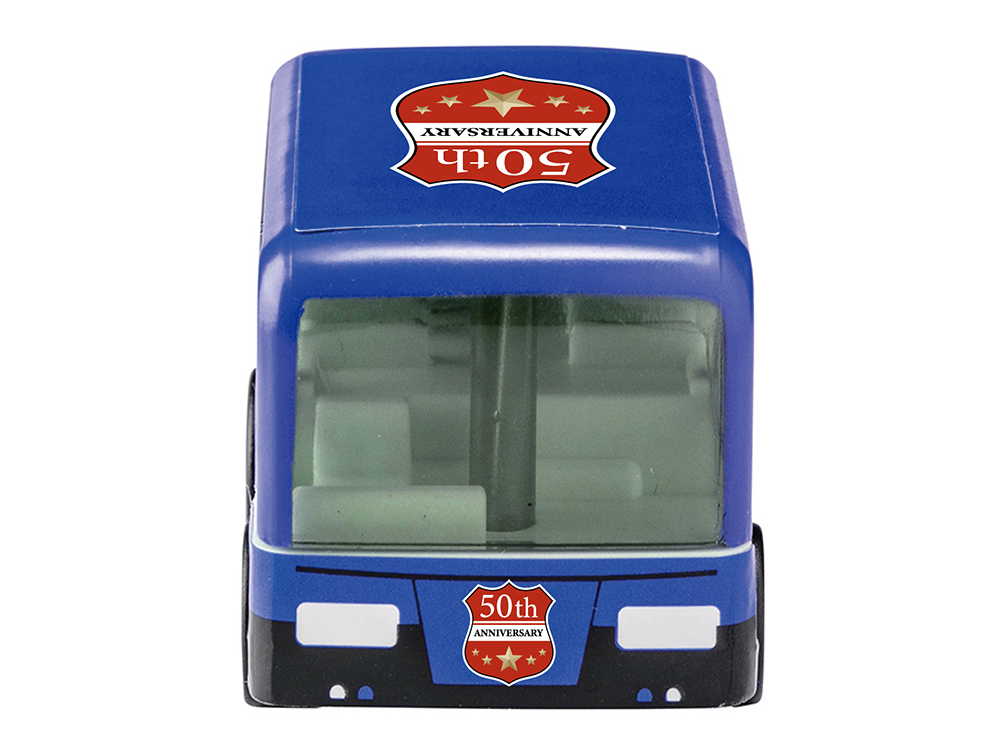 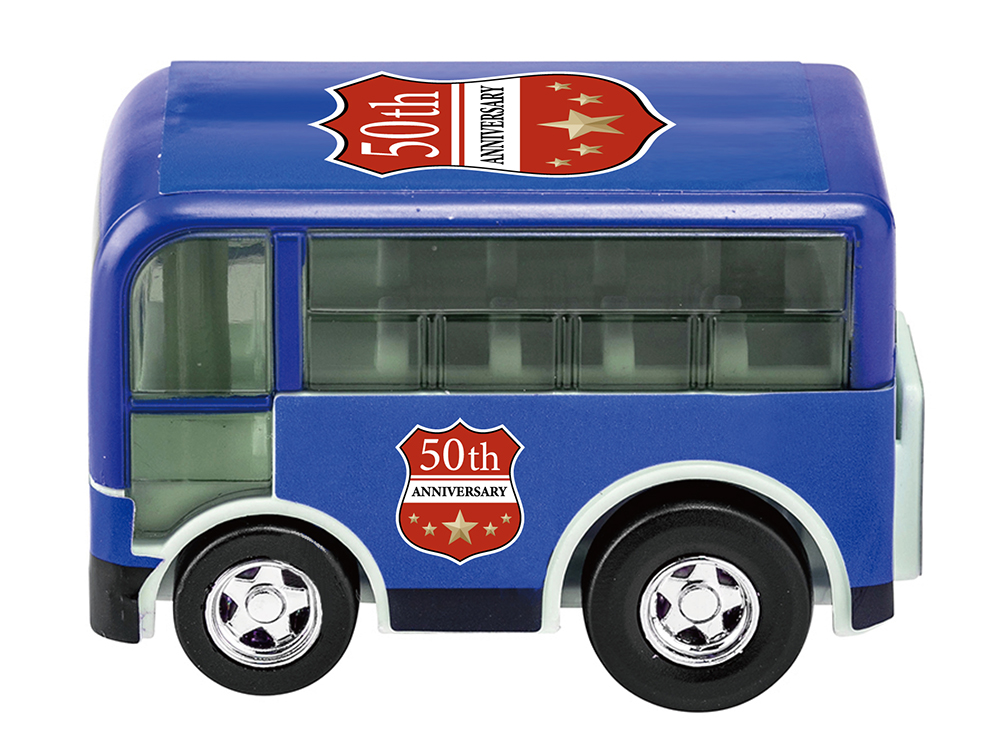 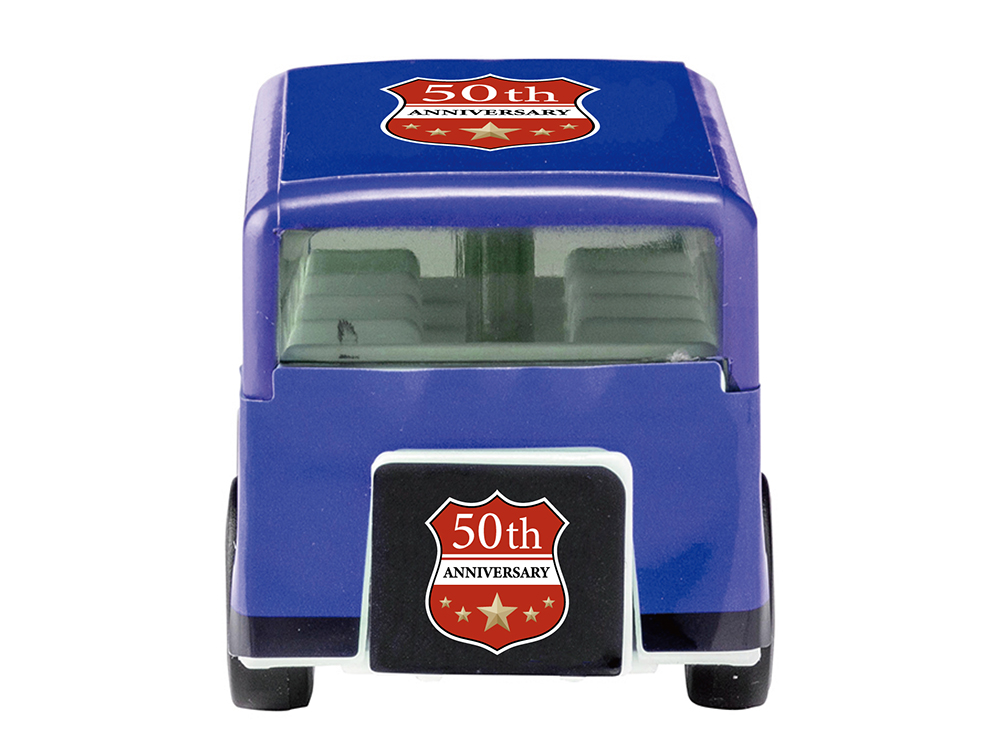 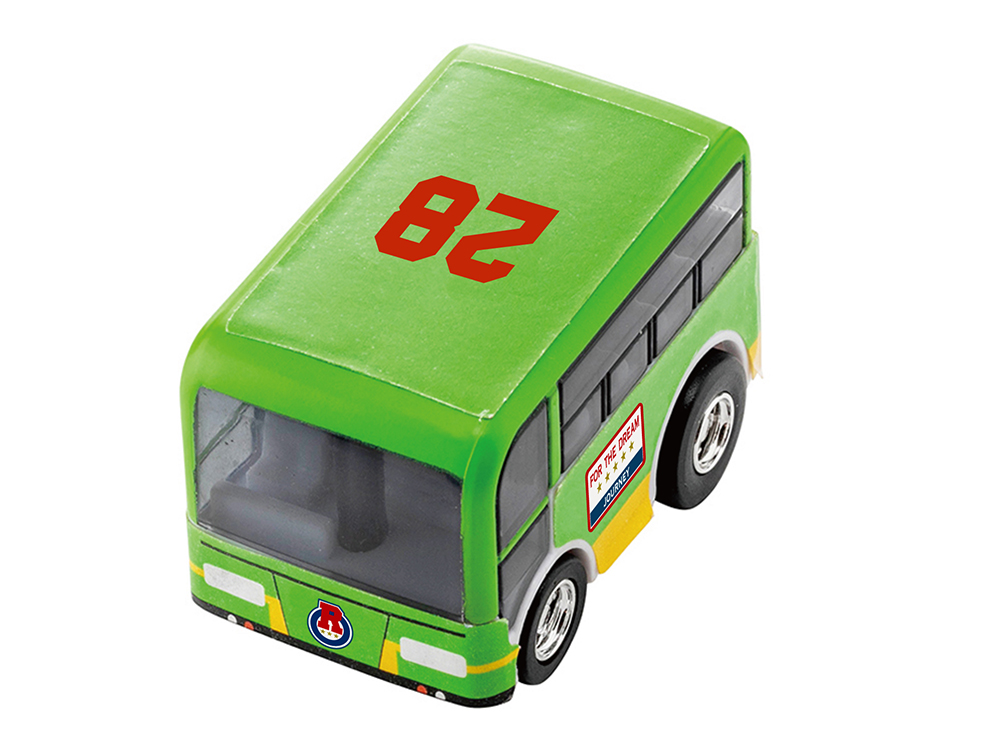 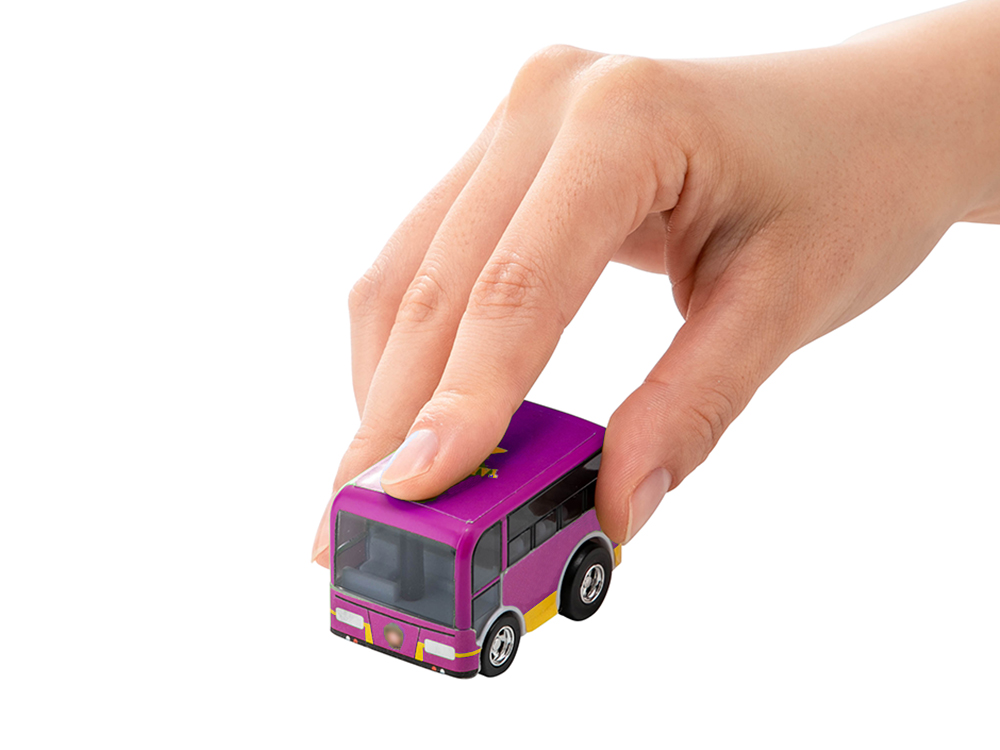 校了後約45日～